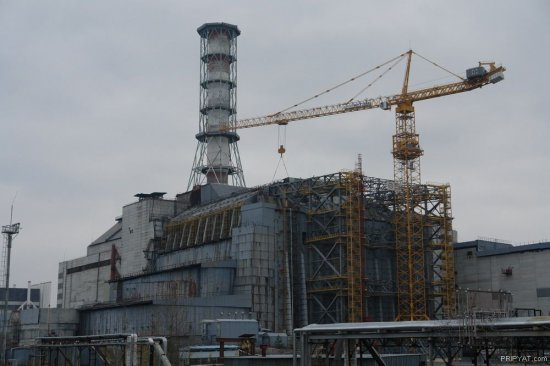 День трагедії на Чорнобильській АЕС, забути неможливо
Мета: Поглтбити знання учнів про аварію на Чорнобильській АЕС у 1986 році. Зберігати історичну пам'ять учнів. Вчити приймати чужу біду, чужий біль як свої власні.

                                                                                                 Підготувала: Ірина Бальва
Чорно́бильська катастро́фа — екологічна катастрофа, що була спричинена руйнуванням 26 квітня 1986 року четвертого енергоблока Чорнобильської атомної електростанції, розташованої на території України (у той час — Української РСР). Руйнування мало вибуховий характер, реактор був повністю зруйнований і в довкілля було викинуто велику кількість радіоактивних речовин.
Аварія
Фотографія 
території
 довкола
 Чорнобильської
 АЕС зі станції
 «Мир»,
 27 квітня 1997
Причини аварії
реактор був неправильно спроектований і небезпечний; 
персонал не був проінформований про небезпеки; 
персонал допустив ряд помилок і неумисно порушив існуючі інструкції, частково через відсутність інформації про небезпеки реактора; 
відключення захисту або не вплинуло на розвиток аварії, або не суперечило нормативним документам.
Поширення радіації
Після аварії утворилася радіоактивна хмара, яка дуже швидко накрила територію колишнього Радянського Союзу та прилеглі території
Евакуація населення
Покинутий будинок в 30-кілометровій зоні
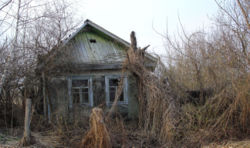 Ліквідація наслідків аварії
Значок ліквідатора
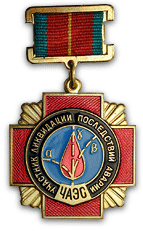 Забруднення довкілля
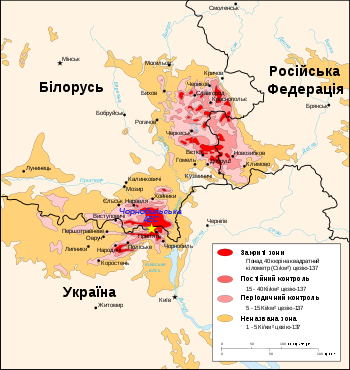 Карта радіоактивного 
забруднення ізотопом 
цезію-137:
Процентне співвідношення забруднення, що створюється різними ізотопами через деякий час після аварії
Інтенсивність зовнішнього гама-випромінювання поблизу ЧАЕС
Забрудненню піддалося більше 200 000 км2, приблизно 70 % — на території Білорусі, Росії і України. Радіоактивні речовини поширювалися у вигляді аерозолів, які поступово осідали на поверхню землі.
У 1988 році на території,
 що піддалася 
забрудненню, був
 створений
 радіаційно-екологічний
 заповідник
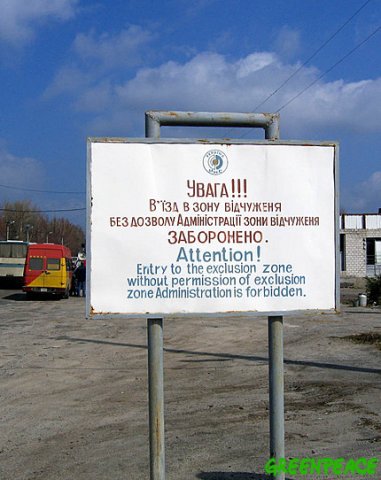 Вплив аварії на здоров’я людей
Ґрінпіс і міжнародна організація «Лікарі проти ядерної війни» стверджують[28], що в результаті аварії лише серед ліквідаторів померли десятки тисяч чоловік, в Європі зафіксовано 10 000 випадків вроджених патологій в новонароджених, 10 000 випадків раку щитовидної залози і очікується ще 50 тисяч. За даними організації Союз «Чорнобиль», з 600 000 ліквідаторів 10 % померло і 165 000 стало інвалідами.
Дози опромінення
Рівень радіації в деяких місцях після аварії був на рівні 5.6 Р/сек, тобто близько 20 000 Р/год. Смертельною вважається доза, яка дорівнює 500 Рентген за 5 годин. Тобто в деяких місцях незахищені працівники могли отримати смертельну дозу радіації за декілька хвилин.
Онкологічні захворювання
Щитовидна залоза — один з органів, найбільш схильних до ризику виникнення раку в результаті радіоактивного забруднення, оскільки вона накопичує йод-131
Деякі дослідження вказують на збільшення числа випадків лейкемії і інших видів раку (окрім лейкемії і раку щитовидної залози) як у ліквідаторів, так і у жителів забруднених районів. ; особливо високий ризик для дітей.
Спадкові хвороби
Кількість дітей з синдромом Дауна, що народилися в Білорусії в 80-х —90-х роках.
 Зверніть увагу на пік частоти появи захворювання в січні 1987 року
Подальша доля АЕС
Після аварії на четвертому енергоблоці робота електростанції була припинена через небезпечну радіаційну обстановку. Проте вже в жовтні 1986 року, після масштабних робіт по дезактивації території і споруди «саркофага», перший та другий енергоблоки були знов введені в дію, у грудні 1987 року відновлена робота третього.
Знаки з перекресленими назвами
 міст і сіл, населення яких
 було відселено
У 1991 році на другому енергоблоці
 спалахнула пожежа, і в жовтні 
цього ж року реактор був 
повністю виведений з 
експлуатації.
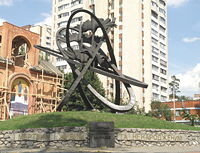 Пам'ятник жертвам Чорнобиля, Київ
Музеї, пам’ятники, меморіали
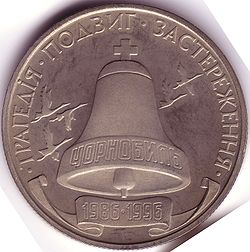 Пам'ятний знак феодосійцям-ліквідаторам
 аварії на Чорнобильській АЕС, Феодосія
Пам'ятна монета НБУ до 10-річчя аварії 
на станції